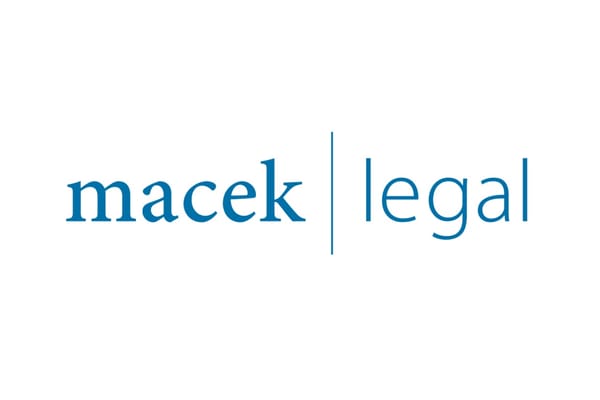 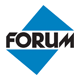 GDPR v praxi pro hotely a cestovní agentury
Mgr. Vít Hruška
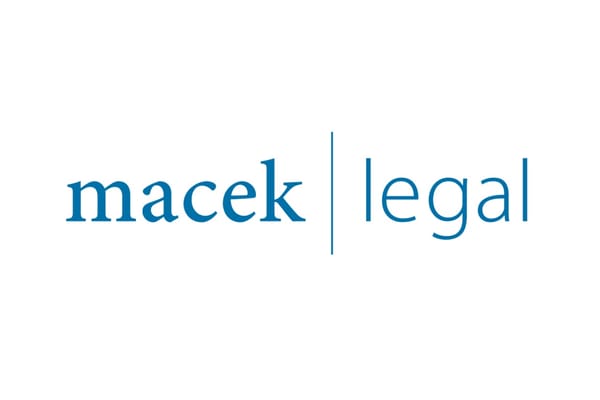 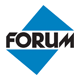 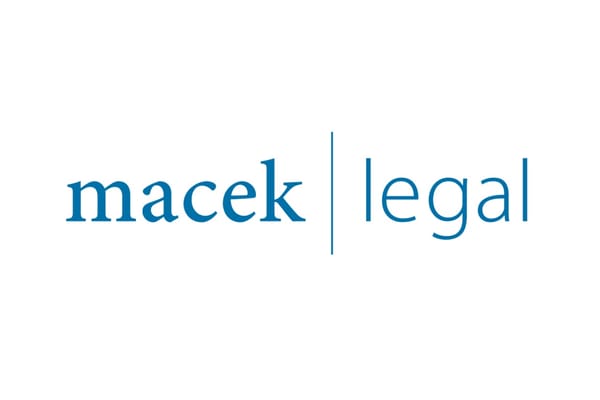 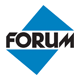 Korporátní právo
Právo nemovitostí
Právo duševního vlastnictví
Trestní právo
Ochrana osobních údajů
Služba pověřence pro ochranu 
osobních údajů
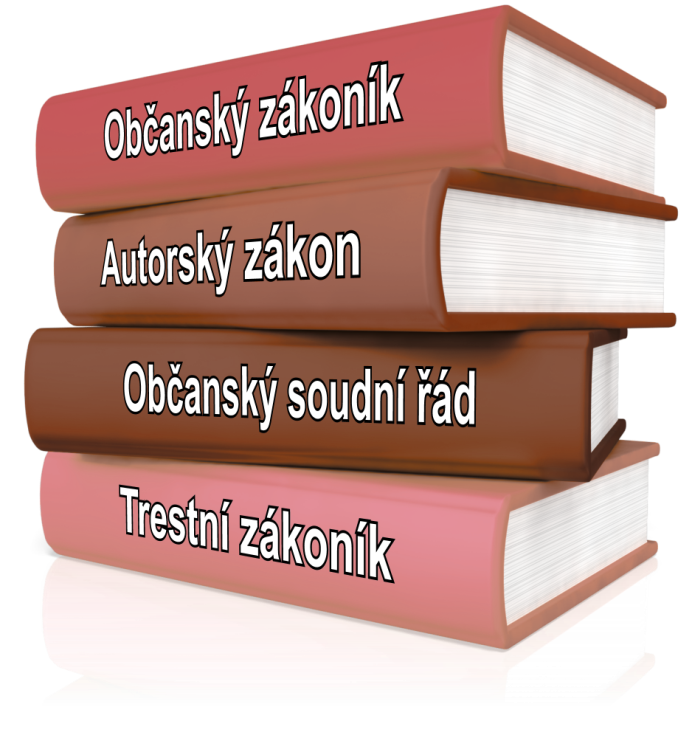 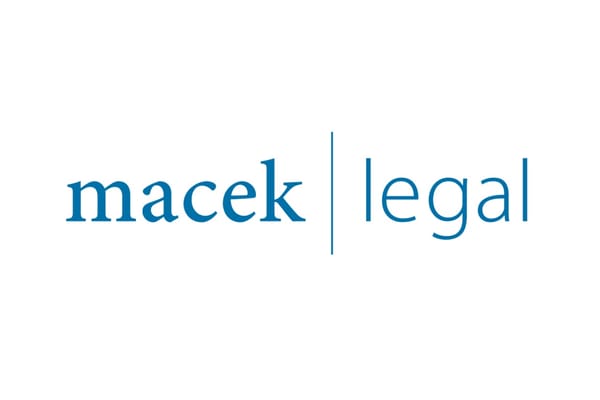 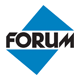 GDPR
General data protection 
regulation
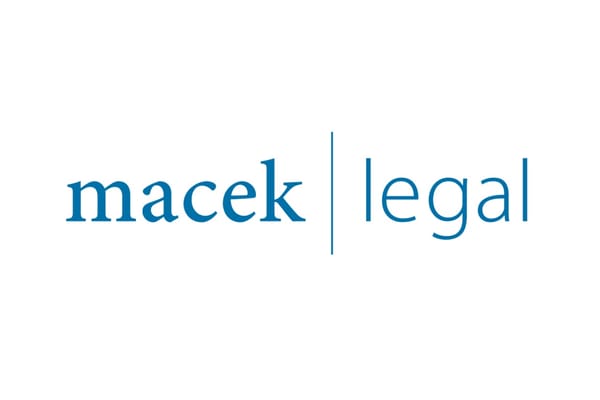 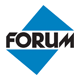 Základní informace
Nařízení Evropského parlamentu a Rady Evropské unie č. 2016/679 ze dne 27. 4. 2016 (ve věstníku EU zveřejněno dne 4. 5. 2016)
Nařízení ≠ směrnice!

Účinnosti nabude dne 25. 5. 2018

Vztah k zákonu o ochraně osobních údajů + nový zákon 

ePrivacy (Nařízení o soukromí a elektronických komunikacích)
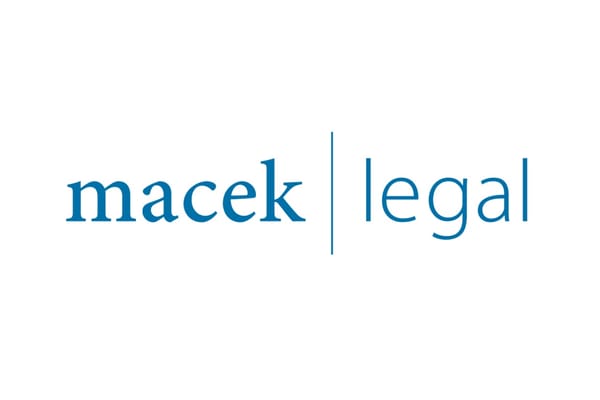 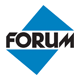 Proč neřešit
Typické argumenty klientů:
„Nás se to netýká.“
„Času dost.“
„Už se řídíme ‚Stojedičkou‘.“
„Nikdo si nás nevšimne.“
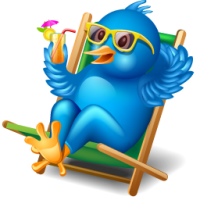 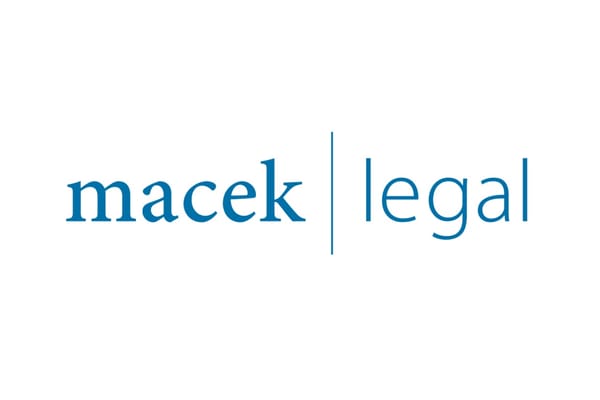 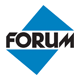 Dotčené subjekty
Každá společnost či organizace, 
která zpracovává osobní údaje fyzických 
osob!!!!
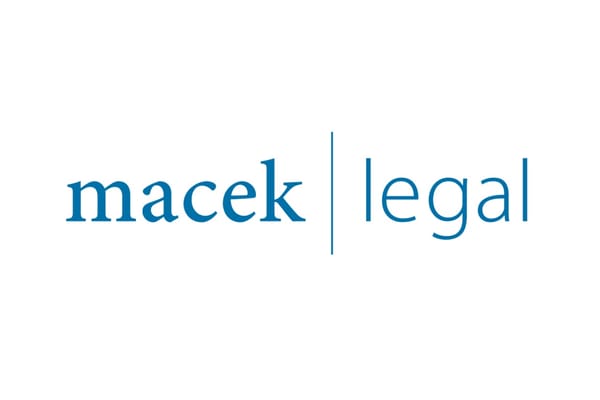 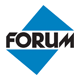 Sankce
10 milionů euro nebo 2 % světového ročního obratu
20 milionů euro nebo 4 % světového ročního obratu
Pozor na pověst!
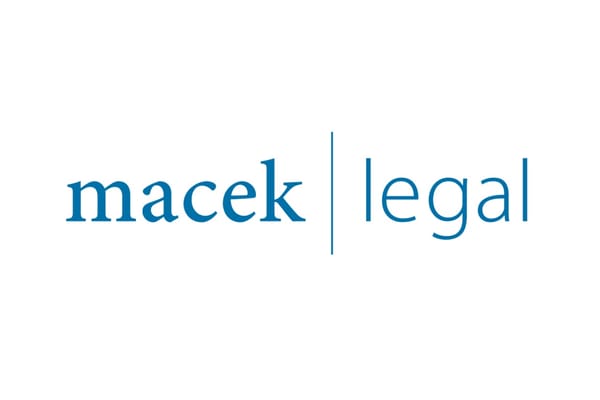 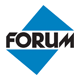 Základní terminologie
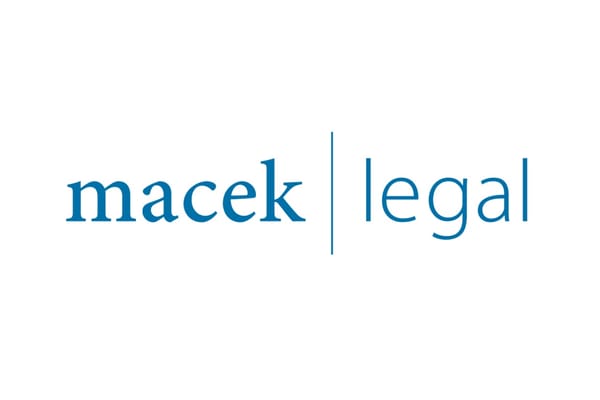 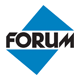 Osobní údaj
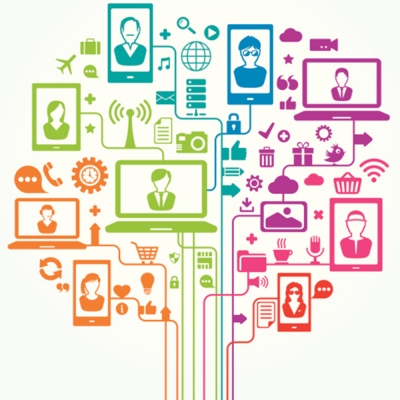 Co je osobní údaj?
Jakýkoli údaj o identifikované nebo identifikovatelné (živé) fyzické osobě.

Mění se pojetí osobních údajů?
Nijak zvlášť - výslovně některé navíc

Příklady osobních údajů
Jméno, příjmení, lokalizační data, IP adresa, cookies, zůstatek na účtu, 
informace o zakoupených zájezdech…
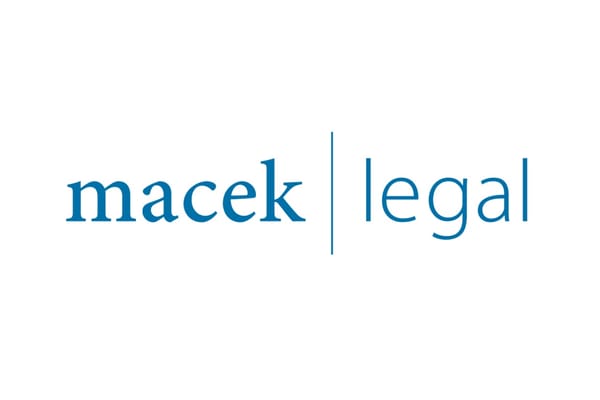 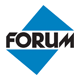 Základní terminologie II
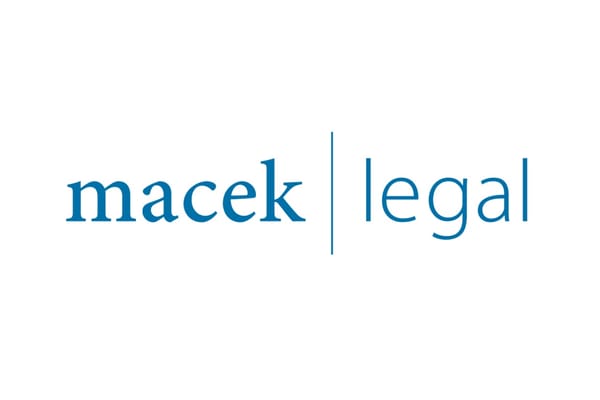 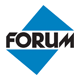 Zásady dle GDPR (7 zásad)
1) zákonnost, korektnost a transparentnost
	zpracování pouze na základě 1 z 6 zákonných titulů, vždy průhledně a férově
2) účelové omezení
	zpracovávat pouze za účelem, za nímž byly OÚ shromážděny
3) minimalizace údajů
	pouze nutné údaje, pouze v nutném rozsahu, ideálně minimální počet „úložišť“
4) přesnost
	přesné a aktuální
5) omezení uložení
	vymazat/anonymizovat údaje, které už nemají účel
6) integrita a důvěrnost
	požadavky na bezpečnost
7) princip odpovědnosti
	správce odpovídá za soulad a dokládá jej
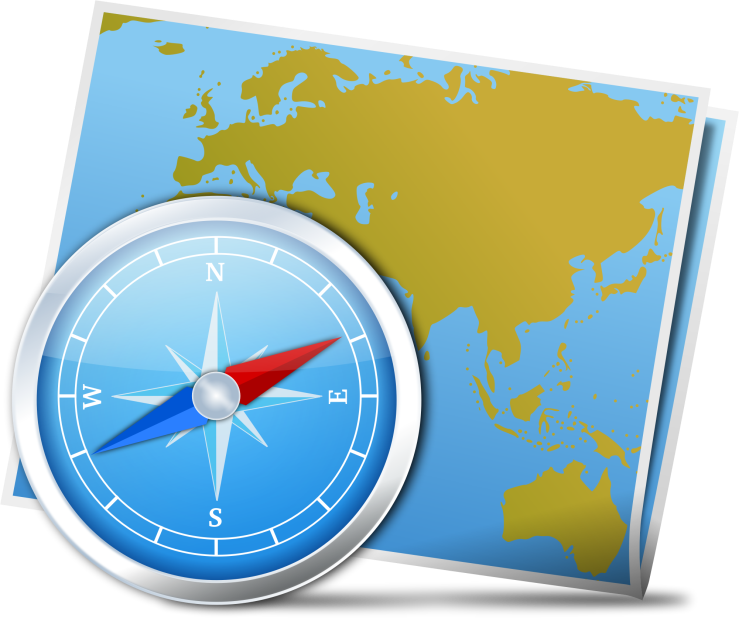 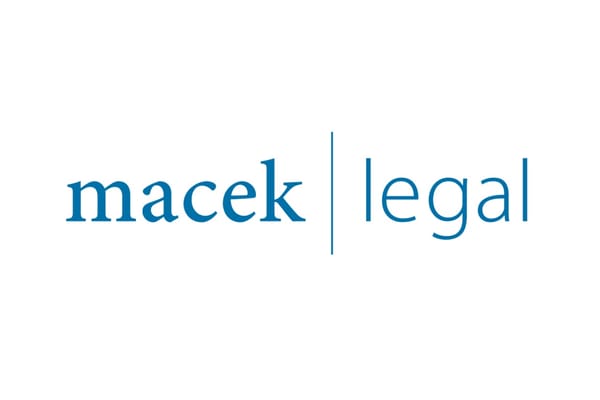 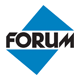 Právní tituly zpracování (6 titulů)
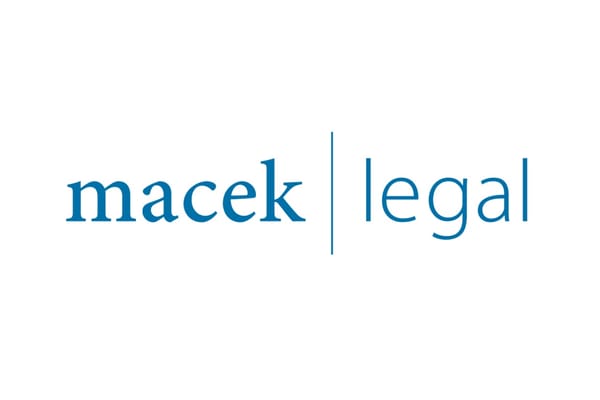 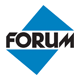 Souhlas se zpracováním
Problém nadbytečnosti souhlasů – nově pouze „zbytkový“ právní titul

Svobodný, konkrétní, informovaný, jednoznačný + zaznamenávat, kdy a jak byl udělen

Možnost kdykoli odvolat

Souhlas u dětí
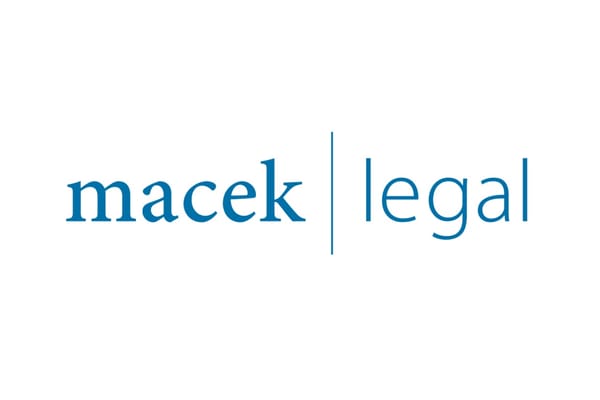 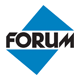 Práva subjektů
§
1) právo na informace
2) právo na přístup k osobním údajům
3) právo na opravu
4) právo na výmaz
4½) oznamovací povinnost správce
5) právo na omezení zpracování
6) právo na přenositelnost
7) právo vznést námitku
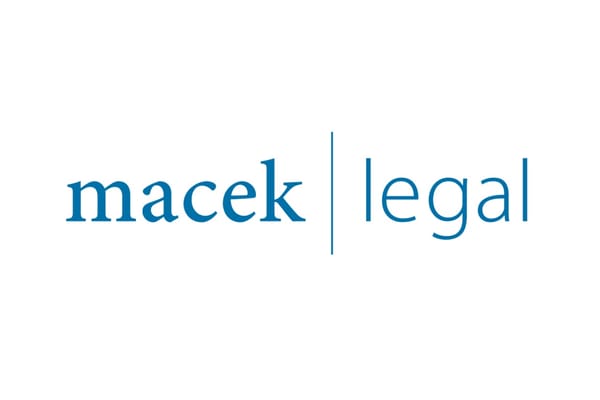 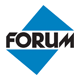 Povinnost informovat
Od subjektu -> v okamžiku získání vždy:
totožnost a kontaktní údaje správce
kontaktní údaje na pověřence
účely zpracování a právní základ
oprávněné zájmy správce 
příjemce nebo kategorie příjemců
předání do třetích zemí
+ pokud nutné pro spravedlivé a transparentní zpracování:
doba zpracování
práva
právo odvolat souhlas
právo podat stížnost u ÚOOÚ
zákonný/smluvní požadavek
automatizované zpracování
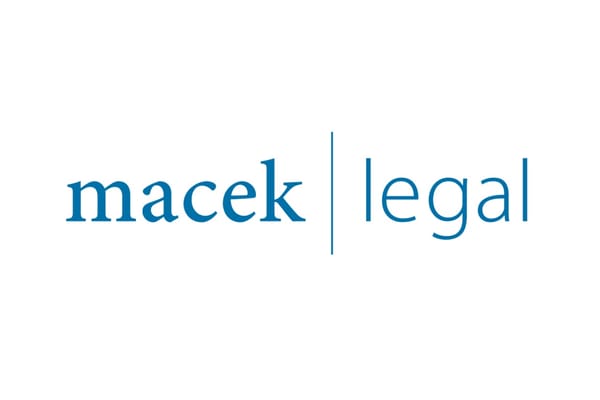 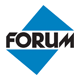 Povinnost informovat
Ne od subjektu -> max do 30 dnů vždy (nejpozději při prvním kontaktu nebo zpřístupnění jinému příjemci):
+ Kategorie dotčených osobních údajů
- oprávněné zájmy správce
+ pokud nutné pro spravedlivé a transparentní zpracování:
doba zpracování
oprávněné zájmy
právo odvolat souhlas
právo podat stížnost u ÚOOÚ
zdroj osobních údajů
automatizované zpracování/profilování
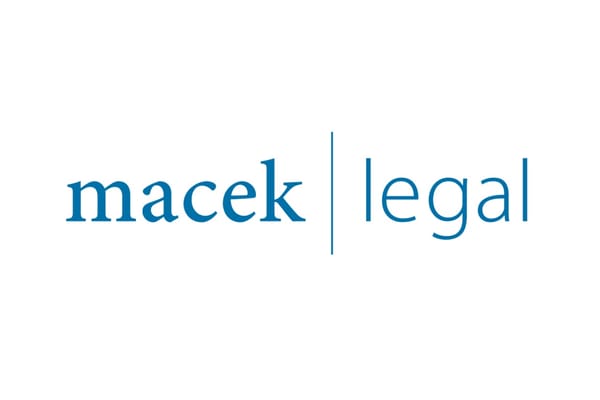 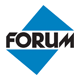 Právo na výmaz
Povinnost vymazat údaje:
Neuplatní se:
- Právo na svobodu projevu
  a informací
- Právní povinnost zpracovávat
- Veřejný zájem (zdraví, archivace)
- Výkon, obhajoba nároků
- Dovršení účelu zpracování
- Odvolání souhlasu
- Protiprávní zpracování údajů
- Subjekt vznese námitku a 
  nepřevažuje 
  oprávněný zájem
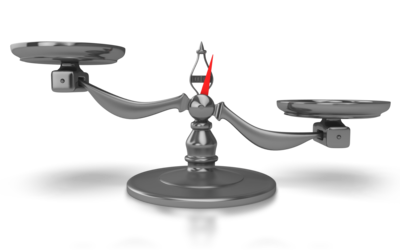 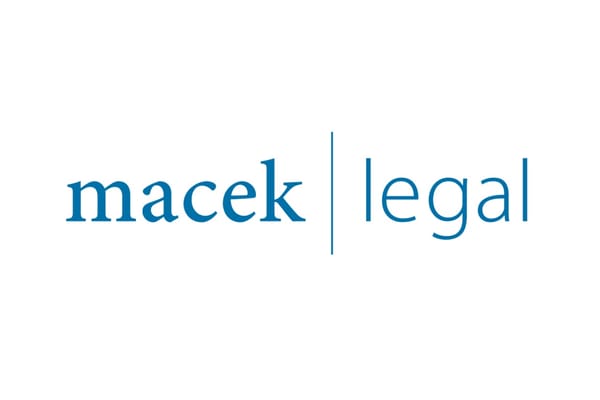 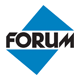 Právo na přenositelnost
Pokud:
Právo získat údaje, které se ho týkají, jež poskytl správci, ve strukturovaném, běžně používaném a strojově čitelném formátu a právo předat tyto údaje jinému správci
Zpracování na základě 
souhlasu/smlouvy
+
Zpracování se prování 
automatizovaně
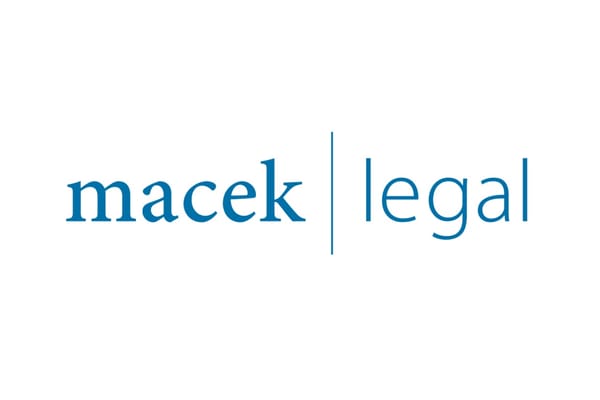 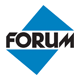 Princip odpovědnosti
Správce odpovídá za soulad
Správce dokládá soulad
Záznamy o činnostech zpracování
Kontaktní údaje správce; účely, kategorie subjektů a OÚ, kategorie příjemců; předání do 3. zemí; možná plánované lhůty pro výmaz; možná bezpečnostní opatření
Posouzení vlivu na ochranu osobních údajů (DPIA)
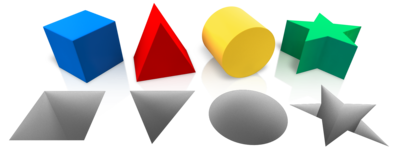 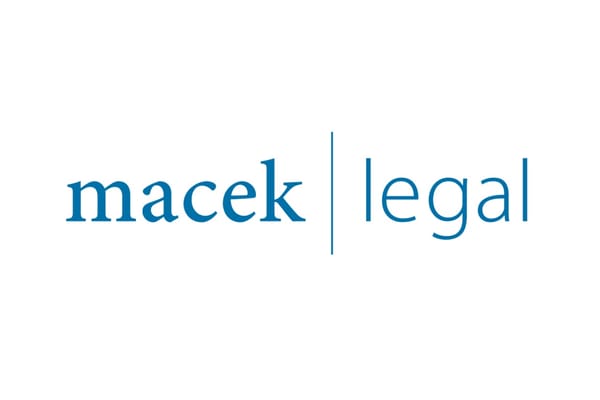 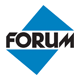 Pověřenec (DPO)
Kdo to je z hlediska struktury?
Podřízen statutárnímu orgánu, POZOR NA KONFIKT ZÁJMŮ!!!
Práva a povinnosti pověřence
Kontroluje, radí dovnitř, radí ven, styčný bod pro úřad
Kdo má povinnost jej jmenovat?
veřejná instituce (=?); 2) hlavní činnost, povaha/rozsah/účel = rozsáhlé + systematické zpracování; 
3) hlavní činnost = rozsáhlé + zvláštní kategorie
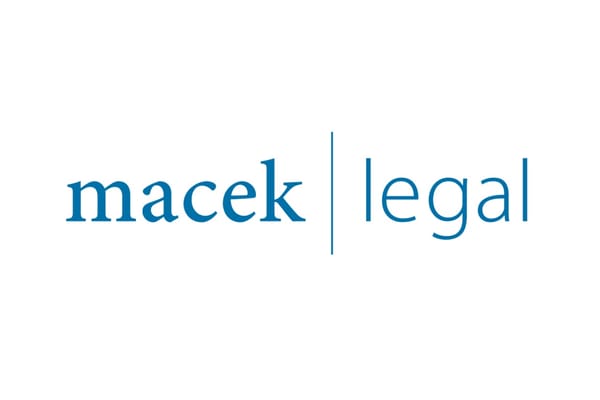 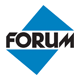 Povinnost hlášení incidentů (Mall.cz)
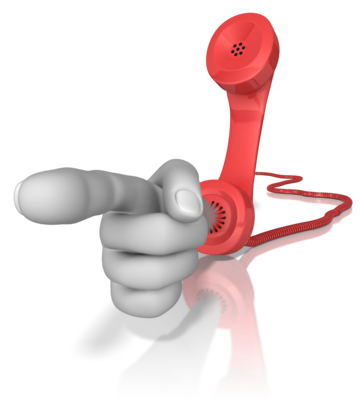 Narušení bezpečnosti
Do 72 hodin od toho, co se dozví.
Koho informovat?
1) Správce -> 2) ÚOOÚ -> nebezpečí pro práva a svobody SÚ -> 3) SÚ
O čem informovat?
Povaha narušení + cca počet OÚ; 2) kontakt na DPO; 
3) pravděpodobné důsledky; 4) popis opatření
Kdy není třeba informovat?
Není riziko.
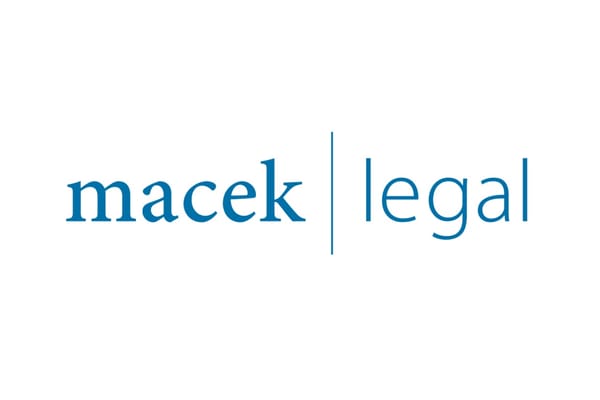 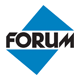 Smlouva o zpracování
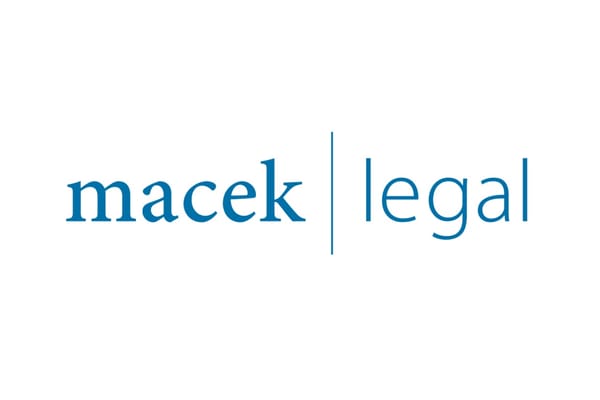 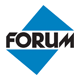 Konec první části
Mgr. Vít Hruška